ECEN 616, Fall 2022Methods of Electric Power System Analysis
Class 6: Analytical Methods for Transient Analysis, part 2
Prof. Adam Birchfield
Dept. of Electrical and Computer Engineering
Texas A&M University
abirchfield@tamu.edu
Steps for Solving Transient Problems
Find the equivalent circuit for the system
Convert to full three-line diagram
If the fault is balanced, can do an equivalent single phase
What needs to be modeled?
Solve the circuit in steady state before the transient event
By hand or using power flow solution
These will form the initial conditions for the differential equations
Solve the "particular solution" which is the steady-state condition after the transients have died out – again using steady-state techniques
Represent the transient conditions as differential equations
Solve using multiple methods
By hand, simplify circuit RL, RC, or RLC conditions, use Laplace domain
Numerically, using EMTP or similar program
Validate at every step!
Common Laplace Transform Pairs
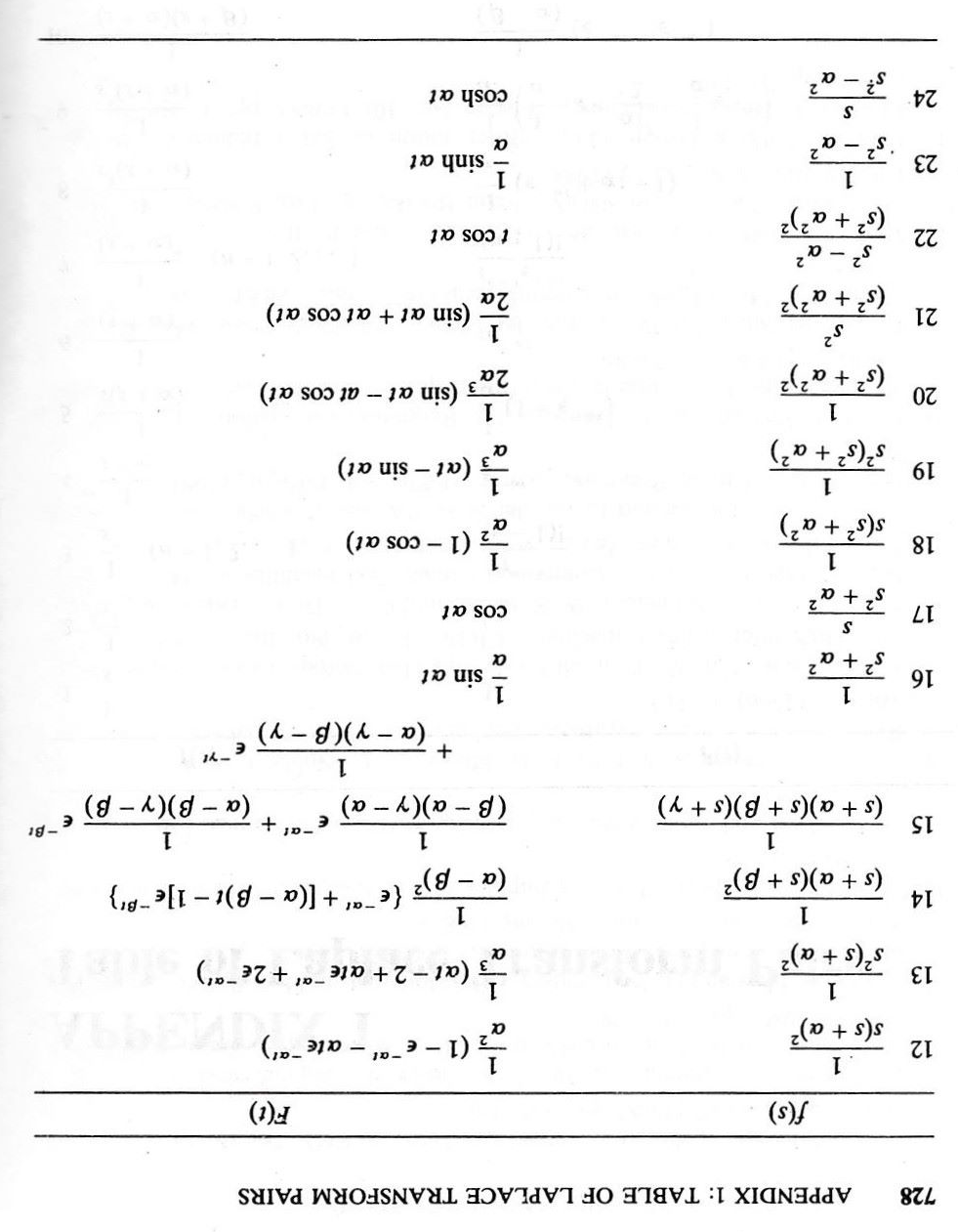 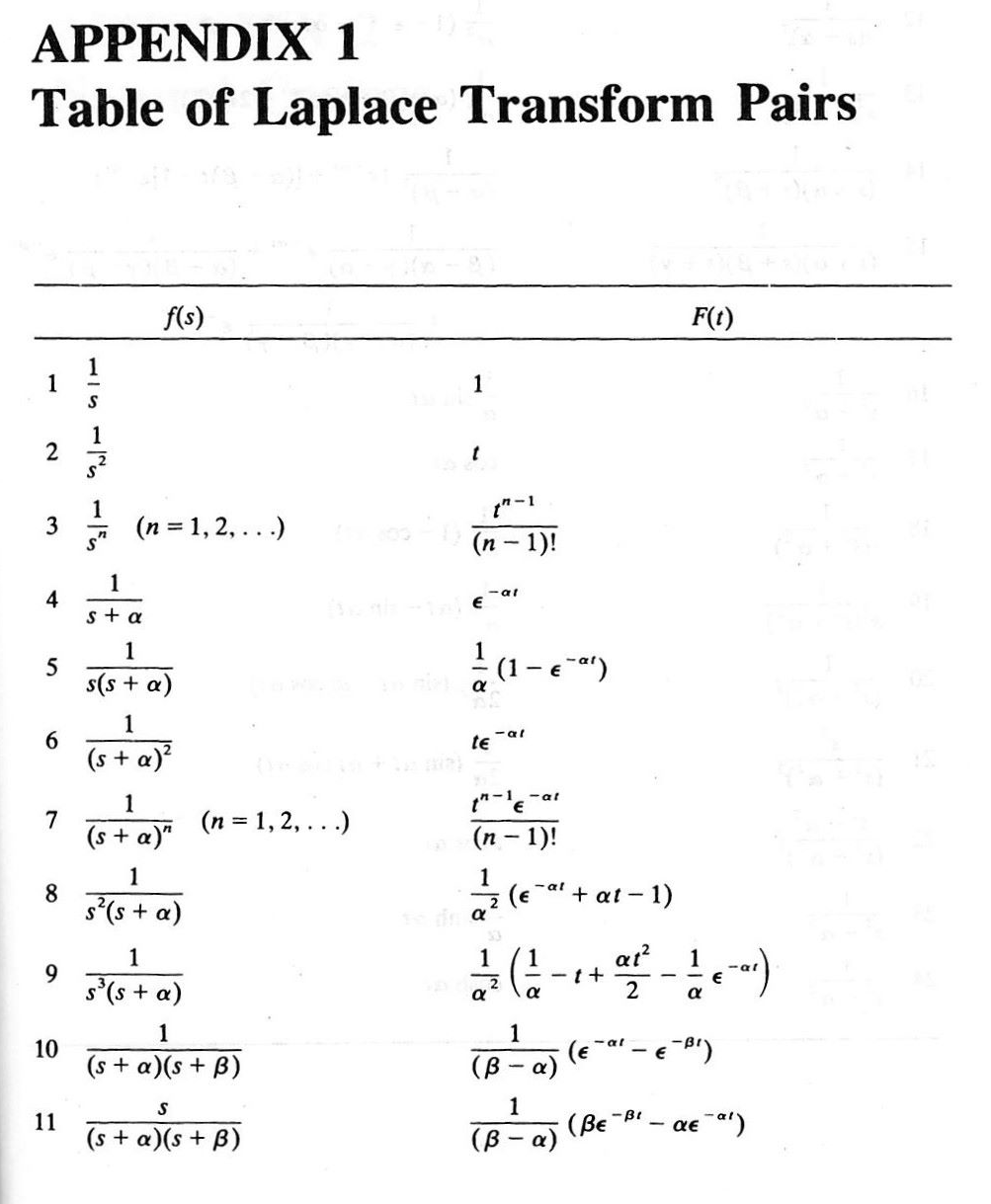 Common Laplace Transform Properties
Examples 2 and 3
These can be solved with similar methods to the first example (example 1)
Try with Laplace method and with other Diff Eq approaches
Verify that solved equation satisfies the original DE
Verify initial and final conditions
Model in EMTP and check results
Try variations
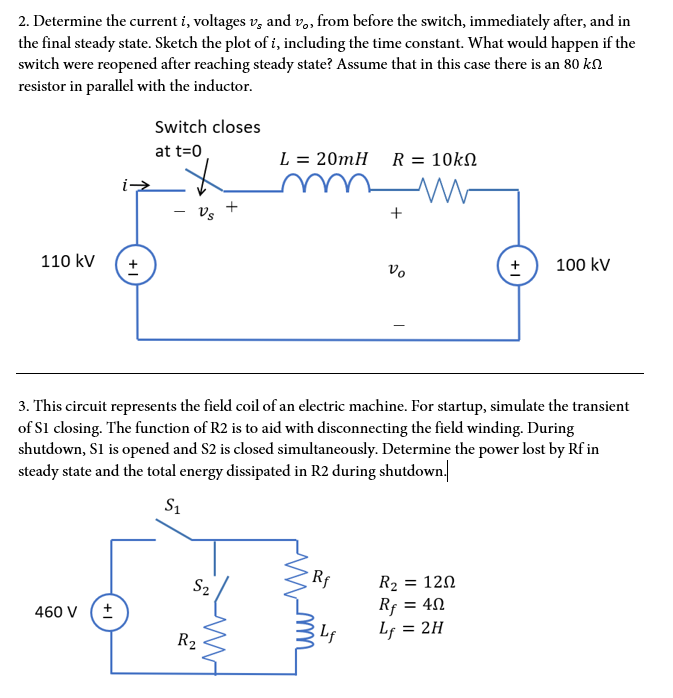 Example 4
+
_
Example 4, cont
Example 4, cont
Example 4, cont
Example 4, cont
Think About the Solution
EMTP Version of Example 4
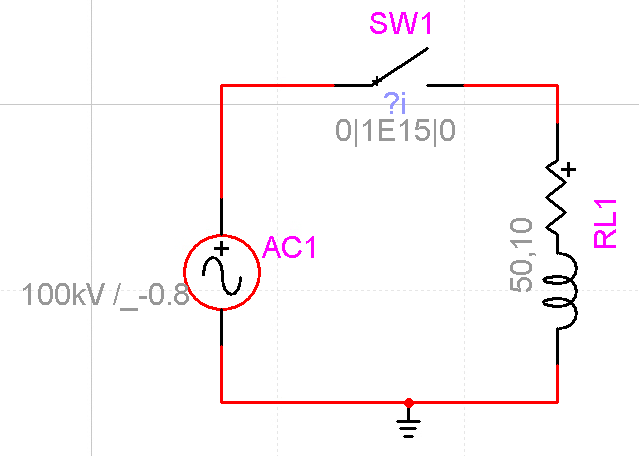 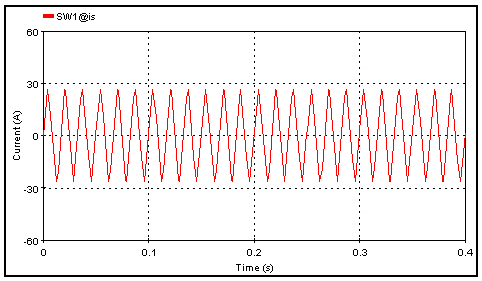 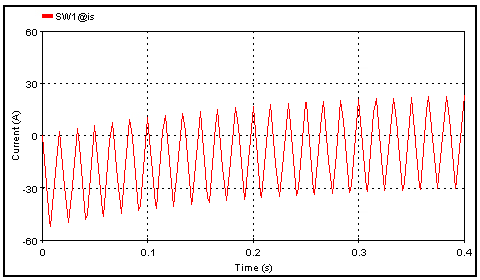 Left: ideal closing angle
Right: worst-case closing angle
Assignments
Be working on Examples 2-4
Study these slides for Example 4 and note any places that you don't follow
Remember our 9 principles! 
Take advantage of office hours
Goal: to gain experience using analytical methods to solve transient problems with R, L, C, and dc and ac sources